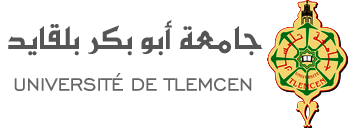 Département d’Informatique
3ème année Licence
INTELLIGENCE ARTIFICIELLE
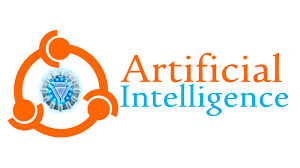 Mme Asma SARI née AMRAOUI
amraoui.asma@gmail.com
SOMMAIRE
Définitions
 Types
 Historique
 Domaines d’application
Introduction
L'intelligence est souvent associée à la capacité de raisonnement et de réflexion d'une personne.
 Elle s'oppose à l'instinct, qui correspondrait davantage à un réflexe qu'à une pensée élaborée.
 Depuis l'émergence de la robotique et de l'informatique, les chercheurs essaient d'injecter des notions de l'intelligence humaine dans des machines. Étant conçue et fabriquée par l'Homme, on qualifie cette forme d'intelligence  d’ « artificielle ».
Définition
Terme créé par John Mc Carthy Marvin Lee Minsky :
« Construction de programmes informatiques qui s’adonnent à des tâches qui sont, pour l’instant, accomplies de façon plus satisfaisantes par des êtres humains car elles demandent des processus mentaux de haut niveau tels que l’apprentissage perceptuel, l’organisation de la mémoire et le raisonnement critique. »
Définition
« Automatisation des activités associées au raisonnement humain, telles que la décision, la résolution de problèmes, l’apprentissage, ... » (Bellman, 1978)
Définition
Concevoir des systèmes capables de reproduire le comportement de l'humain dans ses activités de raisonnement.

 Raisonner d’une manière autonome et également s’adapter aux changements de l’environnement
4 types de définitions
Penser comme les humains : Approche cognitive
Requiert des théories scientifiques de l’activité interne du cerveau. 
 Implémenter les théories et comparer avec les humains. 
 Il faut prédire et tester le comportement de sujets humains (sciences cognitives) 
 Les sciences cognitives combinent modèles informatiques de l’IA et techniques expérimentales de psychologie pour élaborer des théories précises et vériﬁables du fonctionnement de l’esprit.
Penser rationnellement
Lois de la pensée données par la logique (Aristote, Leibniz, Boole, Frege...). 
 Socrate est un homme; tous les hommes sont mortels; donc Socrate est mortel. 
 La logique formelle permet d’écrire des énoncés sur les objets dans le monde. 
 Lien direct entre les mathématiques et la philosophie vers l’IA moderne. 
 Il est difficile de traduire les connaissances et les états du monde réel en des équations logiques (incertitude).
Agir rationnellement
Agir selon ses croyances pour atteindre des objectifs
Exemple: réflexe de cligner les yeux, retirer sa main d’un objet brulant…
 Approche reposant sur la notion d’agent 
    Agent rationnel: Agent qui agit de manière à atteindre la meilleure solution ou, dans un environnement incertain, la meilleure solution prévisible.
Agir comme les humains : Test de Turing
1950
 Inspiré du « jeu de l’imitation »
 Un interrogateur humain dialoguant avec deux entités (sans les voir) doit déterminer laquelle est l’humain et laquelle est la machine. S’il se trompe plus souvent que quand il a à distinguer, dans les mêmes circonstances, une femme d’un homme, alors la machine franchit le test.
Test de Turing
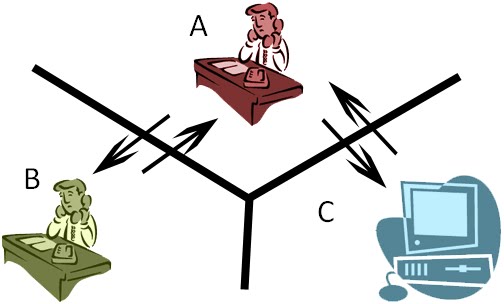 Types de l’IA
HistoriquePrécurseurs de l’IA (1943-1956)
Pendant cette période furent menés les premiers travaux qui peuvent être considérés comme les débuts de l’intelligence artiﬁcielle.
 On peut citer les travaux de McCulloch et Pitts qui ont introduit en 1943 un modèle de neurones artiﬁciels.
 Turing a publié son fameux article dans lequel introduit le test de Turing.
HistoriqueNaissance d’IA (1956)
C’est durant cette année qu’un petit groupe d’informaticiens (Minsky, McCarthy, Shannon, Rochester) intéressés par l’étude de l’intelligence se réunirent pour une conférence sur ce thème.
HistoriqueEspoirs grandissants (1952-1969)
Ce fut une période très active pour le jeune domaine de l’IA. 
Les programmes Logic Theorist (par Newell et Simon) et Geometry Theorem Prover (Gelernter) furent en mesure de prouver certains théorèmes mathématiques.
Le General Problem Solver de Newell et Simon réussissait quant à lui à résoudre des puzzles simples avec un raisonnement semblable au raisonnement humain.
 La recherche sur les réseaux de neurones fut également poursuivie. 
 Shakey, le premier robot à être capable de raisonner sur ses propres actions.
Shakey, first robot
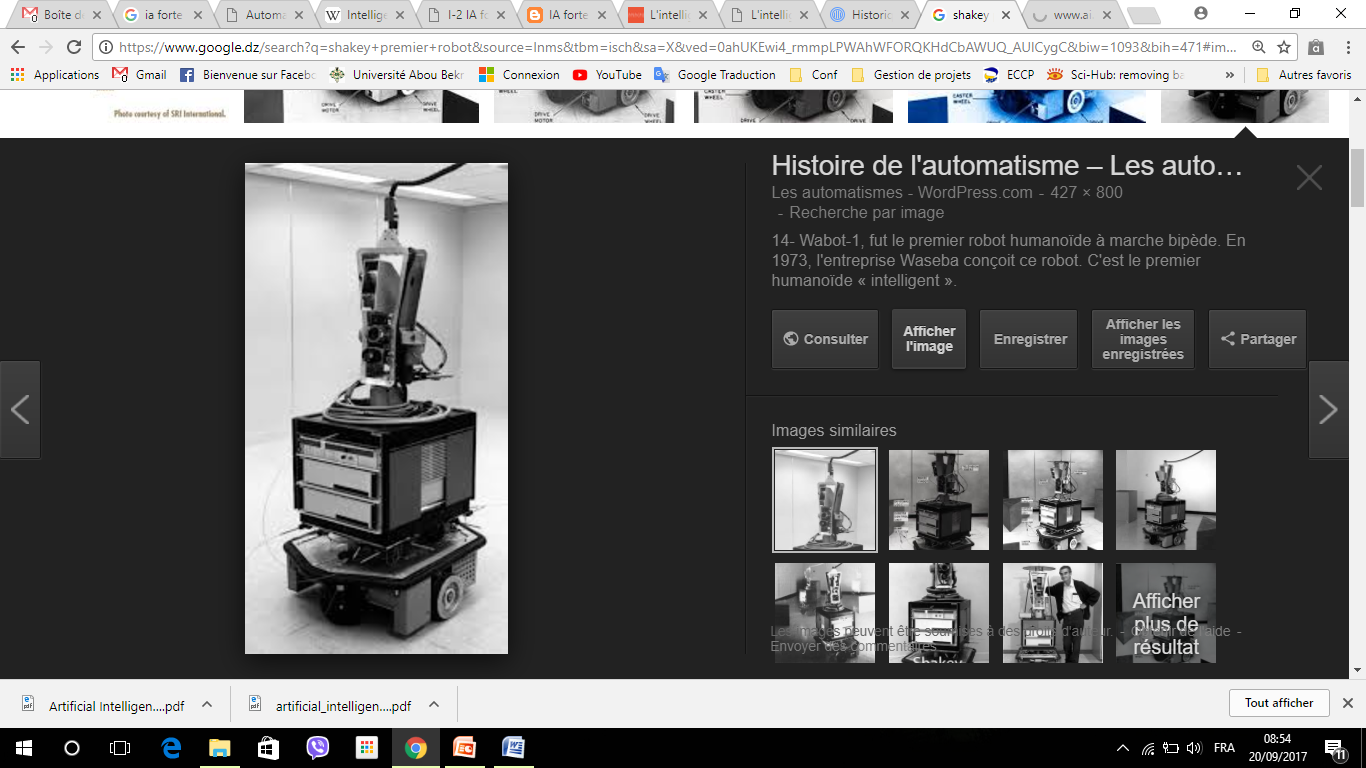 Créé en 1967
 1h de calcul avant d’effectuer 
un mouvement
 Trop de bruits
Historique Premières Déceptions (1966-1973)
Limite de puissance de calcul
 Ne respectent pas le passage à l’echelle
 Limite du savoir
 Fin des investissement
 Beaucoup de critiques
Historique Premières Déceptions (1966-1973)
Les chercheurs n’avaient compté que 5 ans pour réaliser un traducteur automatique, mais se sont vite rendu compte que leur approche purement syntaxique n’étaient pas suffisante (pour bien traduire un texte, il faut d’abord le comprendre). 

Cet échec a provoqué l’annulation en 1966 de tout le ﬁnancement du gouvernement américain pour les projets de traduction automatique.
Historique Premières Déceptions (1966-1973)
Minsky et Papert prouvèrent dans leur livre “Perceptrons” de 1969 que les réseaux de neurones de l’époque ne pouvaient pas calculer certaines fonctions pourtant très simples, ce qui mit en cause toute la recherche en apprentissage automatique, entraînant une crise dans cette branche de l’IA.
HistoriqueSystèmes Experts (1969-1979)
Le premier système expert, appelé DENDRAL, créé en 1969 pour la tâche spécialisée consistant à déterminer la structure moléculaire d’une molécule étant données sa formule et les résultats de sa spectrométrie de masse.
 Le système MYCIN,  créé en 1972, réussissait à diagnostiquer à un niveau proches des experts humains et considérablement meilleur que celui les jeunes médecins.
HistoriqueRetour des réseaux de neurones (1986-présent)
Au milieu des années 80, quatre groupes de chercheurs ont découvert indépendamment la règle d’apprentissage “back-propagation” qui permit le développement de réseaux de neurones capables d’apprendre des fonctions très complexes (curieusement, cette règle avait déjà été proposée en 1969, mais n’avait eu aucun écho dans la communauté scientiﬁque). 
Depuis, l’apprentissage automatique est devenu l’un des domaines les plus actifs de l’IA, et a été appliqué avec succès à de nombreux problèmes pratiques.
HistoriqueIA Moderne (1987-présent)
L’intelligence artiﬁcielle est devenue au ﬁl du temps une matière scientiﬁque de plus en plus rigoureuse et formelle. 
 La plupart des approches étudiées aujourd’hui sont basées sur des théories mathématiques ou des études expérimentales plutôt que sur l’intuition, et sont appliquées plus souvent aux problèmes issus du monde réel.
Domaines d’application
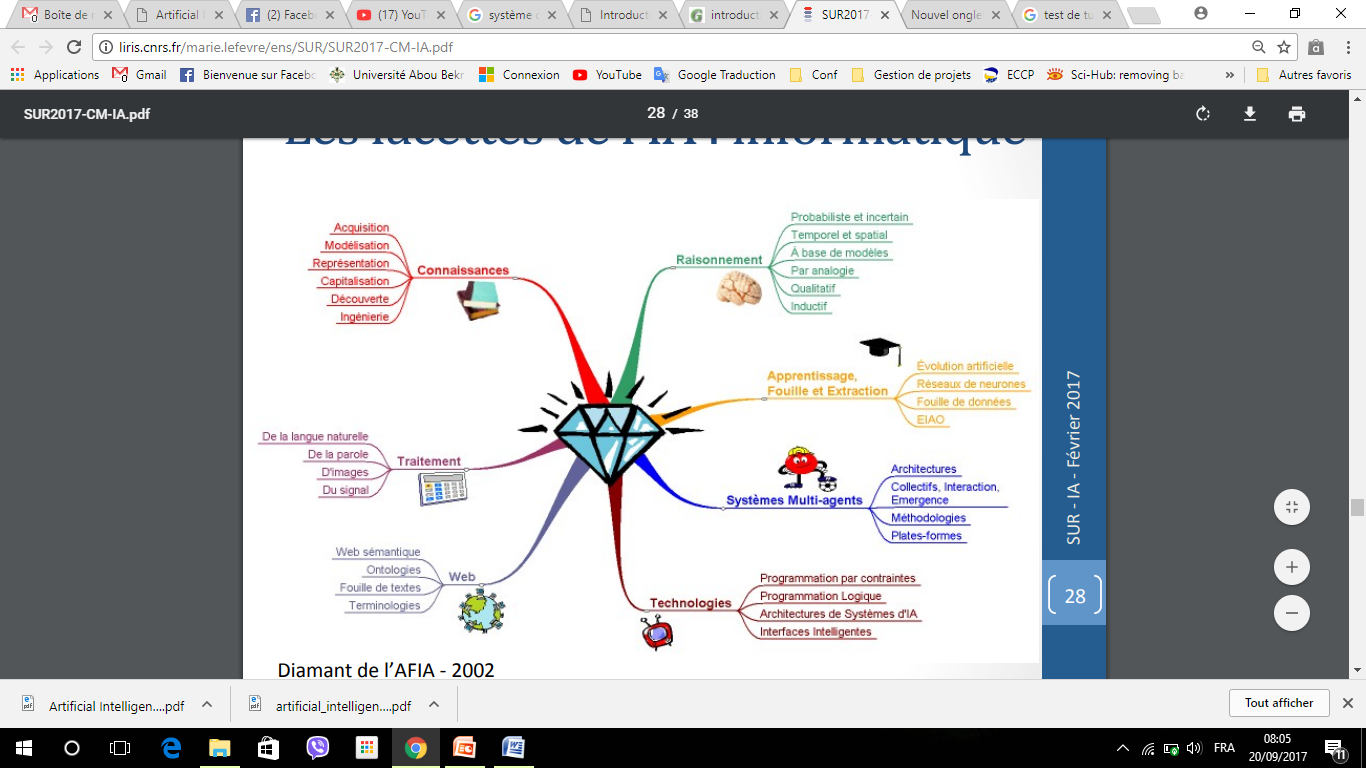 Réalisations récentes
Robot Cuisto
 Faire les boutiques (Amazon Go)
 Google cars 
Siri (Apple, commande vocale)
 Maison intelligente
 Jeux
 Programme Watson (IBM)
 Aide au diagnostic médical